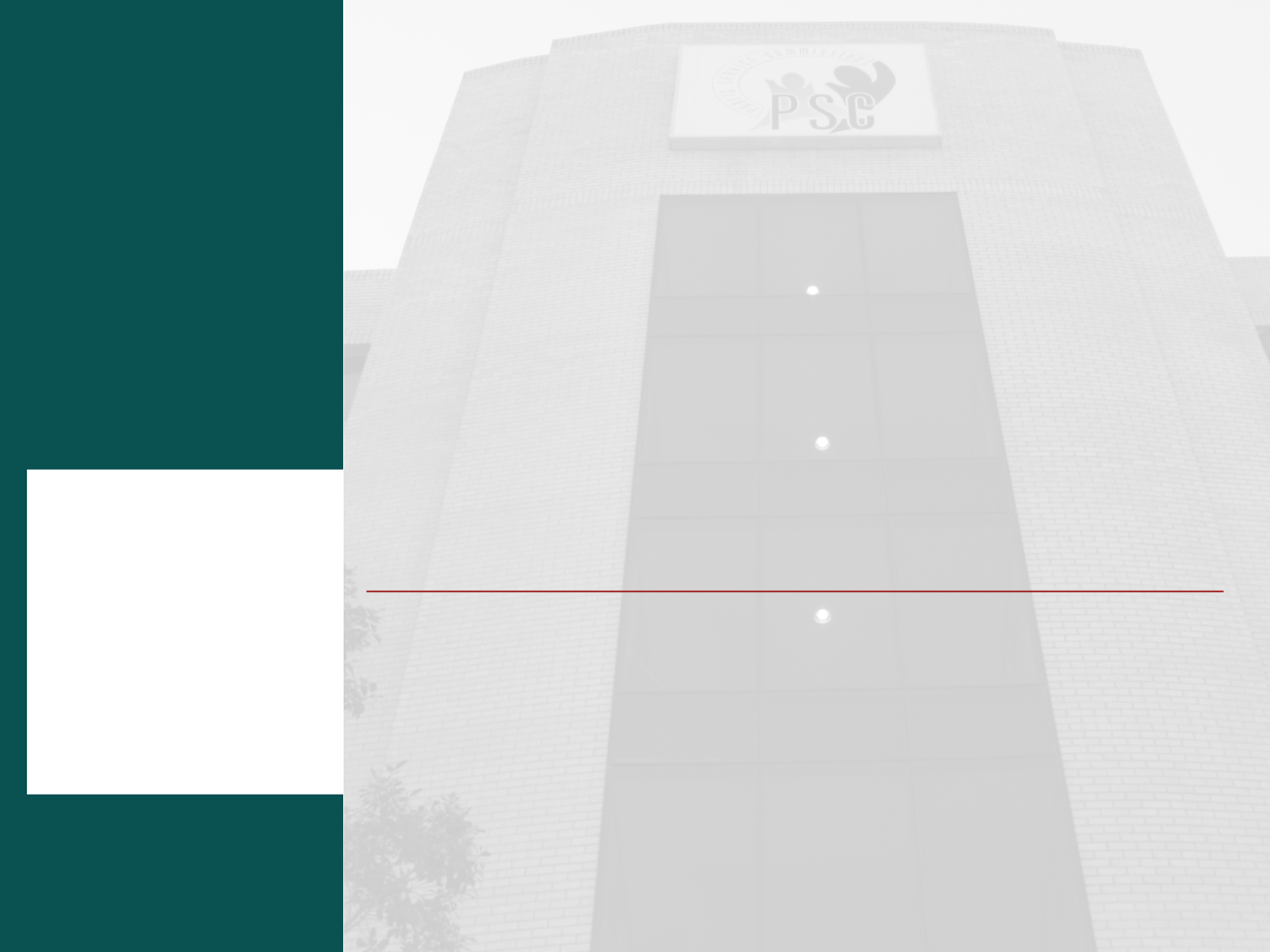 monitoring recruitment and selection processes in the public service and the impact of competency assessment aimed at appointing competent and capable candidates
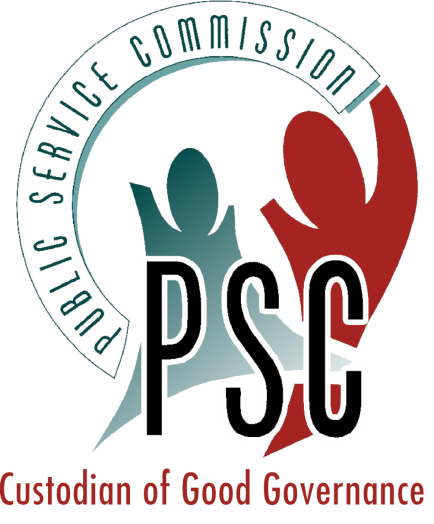 PUBLIC SERVICE COMMISSION
1 DECEMBER 2021
PRESENTATION OUTLINE
2
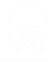 PSC MANDATE
The PSC is the only institution established in terms of Chapter 10 of the Constitution.
The PSC is accountable to the National Assembly and interacts with Parliament and Provincial Legislatures regularly, reporting on its activities and the performance of its functions as required by sections 196(4)(e) and 196(6) of the Constitution. 
It derives its mandate from sections 195 and 196 of the Constitution (1996), which sets out the principles governing public administration that should be promote by the PSC including the powers and functions of the Commission.
It is vested with custodial oversight responsibilities for the Public Service and monitors, evaluates and investigates public administration practices.
The PSC’s main objective is to provide effective technical oversight over the public service nationally and provincially. 
The PSC conducts evidence-based research, investigations, inspections, monitoring and evaluation involving the gathering and collation of qualitative and quantitative data on public administration for use by the Legislatures and the Executive.
3
PSC  MANDATE
The Constitutional oversight mandate of the PSC is wide and, in summary, covers the following areas:
Organisation of the Public Service (the structural arrangements of departments in the Public Service).
Administration of the Public Service (all the procedures, policy frameworks, accountability mechanisms, etc. that ensure the functioning of the Public Service).
Personnel procedures and practices of the Public Service (e.g. recruitment, transfers, promotions and dismissals).
Public administration practices (all the functions and activities executed by the Public Service to provide a service to the people).
Adherence to applicable procedures in the Public Service (compliance with the letter and law of prescribed rules / polices / procedures).
The extent to which the values and principles set out in section 195 of the Constitution are complied with.
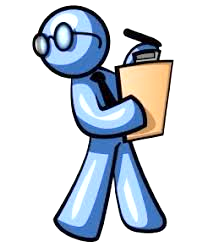 4
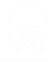 BACKGROUND
The  Recruitment  and  Selection  (R&S)  System  forms  an  integral  part of a comprehensive human resource management and development framework and aims to build the capacity of the public service through ensuring the optimal fit between the capacity needs of the employer and the skills and competencies of employees.

In line with its constitutional mandate, the PSC has conducted various studies to assess compliance and evaluate the extent to which the R&S System has achieved the objectives of ensuring that the Public Service is transformed,  capacitated  and  broadly  representative  of  the  South  African  population  since  the democratisation of South Africa in 1994.
5
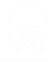 BACKGROUND
In this presentation, focus is on key findings and recommendations made from the following research projects as well as lessons from monitoring grievance management:
Evaluation of the effectiveness of Recruitment and Selection 2018
Recruitment, retention, career pathing and utilisation of senior management service members’ expertise and skills in the Public Service
2017
The impact of recruitment and selection on the functionality of selected national and provincial departments, 2015
6
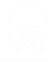 REGULATORY FRAMEWORK
Public Service Act, 1994, as amended 
and Regulations
The R&S System is guided by the Constitution of the Republic of South Africa, 1996. 

It is underpinned legislation and  regulatory frameworks,  including  a comprehensive set of personnel management practices that are outlined in several white  papers, strategic documents, directives, policies and guidelines.
Labour Relations Act 66 of 1995, as amended
Basic Conditions of Employment Act 75 of 1997, as amended
White Paper on the Transformation of the Public Service, 1995
Employment Equity Act, No. 55 of 1998, as amended
The Senior Management Service Handbook, 2003
Public Administration Management Act No 11 of 2014
7
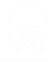 THE RECRUITMENT AND SELECTION PROCESS
The steps involved in the R&S process are like building blocks that complement each other. Should the preceding step be neglected, all subsequent steps are compromised. 



For each post or group of posts, establish a job description (JD) and job title that indicate, with appropriate emphasis on service delivery, i.e.
the main objectives, activities and functions of the post(s) 
The inherent requirements of the job. 
At least once every five years review JDs and titles and, where necessary, redefine them to ensure that they remain relevant.
Before creating a post for any new job, or filling any vacancy, establish the need for the post. 
In the case of a new job, evaluate the job in terms of the job evaluation and job grading system except in the case of jobs determined in terms of an OSD.
1
Creation of a post, job descriptions and job titles
8
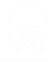 THE RECRUITMENT AND SELECTION PROCESS (2)
The MPSA shall determine­ a job evaluation and job grading system or systems that shall be utilised in the public service to ensure work of equal value is remunerated equally.
Prior to a post being advertised, a job evaluation has to be conducted in respect of new posts and posts from post level 9 and upwards.
It should be ensured that the grade of a post to correspond with­ the job evaluation in terms of the evaluation system.
Posts designated under the Occupational Specific Designation (OSD) shall be dealt with in terms of the determinations from the MPSA.
2
3
Job Evaluation
Advertising
A funded post shall be advertised within six months after becoming vacant and be filled within twelve months after becoming vacant.
Vacant posts must are advertised, as efficiently and effectively as possible, to reach the entire pool of potential applicants, including designated groups.
9
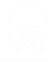 THE RECRUITMENT AND SELECTION PROCESS (3)
3
An advertisement shall as a minimum specify
A vacant post in the SMS shall be advertised nationwide. 
An advertisement for a post shall not unfairly discriminate against or prohibit any suitably qualified person or employee from applying.
The content of advertisements ultimately represents the selection criteria applicable to the filling of the post. 
The better the effort that goes into the content of the advertisement, the easier subsequent processes will be and the better the quality of the outcome.
Job title
Salary scale
Core functions
Place of work
Inherent requirements of the job
Any other requirements prescribed in the Regulations
Advertising (3)
10
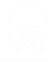 THE RECRUITMENT AND SELECTION PROCESS (4)
The selection committee
consists of three (or when necessary five) members to make a recommendation on the appointment to a post
consists of employees of a grade equal to or higher than the grade of the post to be filled or suitable persons from outside the public service
makes a recommendation on the suitability of a candidate after considering only­-
Information based on valid methods, criteria or instruments for selection that are free from any bias or discrimination;
the inherent requirements of the post; the department's employment equity plan; and
In respect of candidates applying for posts from salary level 9 and above:­
the level of understanding of the relevant departmental mandates
the ability to identify problems and find innovative solutions
the ability to work alone and in a team is essential
4
Selection
11
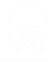 THE RECRUITMENT AND SELECTION PROCESS (5)
If the selection committee is unable to recommend a suitable person from those who applied, the EA may, after the selection process has been completed, approve the head­hunting of persons with the requisite competencies and subject such persons to the same selection process as those who applied.
If the EA does not approve a recommendation of a selection committee, s/he shall record the reasons for the decision in writing.
4
Selection (cont)
12
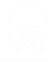 THE RECRUITMENT AND SELECTION PROCESS (6)
Employees who are appointed to the Public Service for a period exceeding one year shall serve a probationary period of 12 calendar months, excluding leave taken.
An employee serving probation should be made aware of the performance and other requirements for obtaining confirmation of probation. 
Written feedback on performance and compliance with other requirements should be provided on a quarterly basis.
If necessary, the probationer receives training, counselling or other assistance to meet the requirements for confirmation of probation.
At the end of the period, written confirmation of appointment or transfer if the employee has met the requirements for confirmation of probation.
The period of probation can be extended­ by a period equivalent to the delay in signing a performance agreement or by the period required to comply with all other conditions to which his or her appointment is subject to.
5
Appointment and probation
13
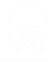 THE RECRUITMENT AND SELECTION PROCESS (7)
Vacancies in the Offices of the EA or a DM are filled by means of­ an appointment in terms of section 9 of the Act.
The appointment is linked to the term of office of the incumbent EA or DM.
It will terminate at the end of the first month after the month which the term of that EA or DM terminates for any reason.
Subject to the appointment criteria, these appointments can be made without having been advertised. 
These employees shall not be transferred to posts within the department without following a recruitment and selection process in terms of the Regulations.
6
Filling of posts in the Office of an EA and Deputy Ministers (DM)
14
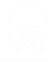 REFLECTIONS BY THE PSC ON THE R & S PROCESS IN THE PUBLIC SERVICE (1)
The purpose of the PSC’s Evaluation on the effectiveness of recruitment and selection was to determine whether the following:
R&S  system has contributed towards the achievement of a broadly representative Public Service in South Africa
Decentralized R&S processes and methods utilised are sufficient enough to ensure objectivity, fairness, consistency and quality
Application of the open competition principle is effective in ensuring the appointment of people with the ‘requisite’ potential, ability and ‘fit’ to impact positively on the performance of a developmental Public Service
15
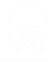 REFLECTIONS BY THE PSC ON THE R & S PROCESS IN THE PUBLIC SERVICE (2)
Key findings:
The R&S System, has been, to some extent, effective in ensuring that employment equity is achieved. 
Race targets have generally been achieved, with some challenges with regard to the gender target especially at the SMS level as well as representation of persons with disability.
Decentralization and the delegation of powers do not necessarily condone fairness and subjectivity in the R&S process. 
The lack of standardised job requirements for most of the jobs, occupations and trades in the Public Service result in inconsistent selection requirements. 
The open competition system remains relevant and enables departments to recruit and appoint suitable candidates from a wider pool of talent. 
However, the open competition principle needs to be limited to entry level positions for all jobs, occupations and trades while being properly managed at middle and senior management positions because the latter positions require a combination of continuity, diversity and disruptive innovation in terms of experience and skills.
16
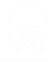 REFLECTIONS BY THE PSC ON THE R & S PROCESS IN THE PUBLIC SERVICE (3)
The MPSA Directive on minimum entry requirements for the SMS level enhances uniformity of the R&S practices, career advancement and sustainable institutional capacity. 
However, one of its major weaknesses is that it recognizes the number of years in a position and possession of higher qualifications levels to determine competence, whilst underplaying the importance for acquired knowledge, skills and experience linked to the inherent requirements of the job.
17
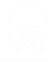 RECOMMENDATIONS
The following recommendations were made based on the findings presented in the report: 
That the decentralised R&S System should be reviewed to identify processes that could be centralised, such as the standardisation of job requirements across all levels, to ensure consistency, objectivity and fairness. 
However, efforts to standardise job requirements should avoid the weaknesses and challenges associated with the MPSA Directive on Minimum Requirements for appointment into the SMS level. 
The DPSA and PSC should develop a uniform talent management policy or strategy and provide clear guidelines to inform the principles of objectivity, fairness, consistency and effective application of recruitment and selection practices in the Public Service.
18
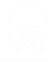 REFLECTIONS BY THE PSC ON THE R & S PROCESS IN THE PUBLIC SERVICE (4)
The purpose of the study on the Recruitment, retention, career pathing and utilisation of senior management service members’ expertise and skills in the Public Service
The factors that influence the
retention and career pathing of 
senior managers and to explore the extent of utilisation of current and
former senior managers’ expertise and skills in the Public Service
To determine the level of awareness and extent of implementation of policies on the recruitment, retention, career pathing and utilisation of senior managers in the Public Service as well as the factors that influence recruitment practices of senior managers and their impact on the professionalisation of the Public Service
19
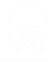 REFLECTIONS BY THE PSC ON THE R & S PROCESS IN THE PUBLIC SERVICE (4)
Key findings:
There is a comprehensive framework and procedures to guide the R&S of SMS members in the Public Service. 
However, the existing framework has gaps, and its effectiveness is influenced and impacted on by various factors and challenges during implementation.
The HRM framework does not address critical issues related to SMS career pathing, retention and utilisation of expertise and skills adequately, and this results in loss of expertise, inconsistent practices, organisational instability and uneven performance. 
The open recruitment system can lead to employee dissatisfaction, low staff morale, organisational instability and poor employee and organisational performance because it frustrates the upward mobility of competent internal candidates.
20
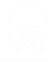 REFLECTIONS BY THE PSC ON THE R & S PROCESS IN THE PUBLIC SERVICE (5)
There is general support for contract appointments at the HoD level, however, the method used to determine the suitability of candidates to serve as HoDs should be strengthened, renewal for another term should be subject to performance.
The current method of appointing HoDs which makes provision for the involvement of EAs during the recruitment and selection process is not supported by HoDs. 
Instead, what was supported by the study participants is implementation of the NDP Vision 2030 recommendation that the recruitment and selection of HoDs should be managed through a hybrid approach, with minimum involvement of political principals.
21
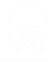 RECOMMENDATIONS
The following recommendations were made based on the findings presented in the report: 
The Public Service should implement the NDP recommendations on a hybrid system in managing the recruitment and other career incidents of HoDs, including assigning HoDs the power to appoint SMS members below the HoD level.
There is a need to review the HRM framework to comprehensively address the areas of retention, career-pathing and utilisation of senior managers’ expertise and skills in the Public Service. 
The review should take into consideration, amongst others, the recommendations of the NDP Vision 2030 and provisions of the Public Administration Management Act, 2014 regarding the secondment and transfer of SMS members accross the three spheres of government.
An overarching policy framework to guide retention, career-pathing and utilisation of SMS expertise and skills in other public institutions and across the three spheres of government is critical and should therefore be developed.
22
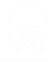 REFLECTIONS BY THE PSC ON THE R & S PROCESS IN THE PUBLIC SERVICE (6)
The purpose of the study on the impact of R&S on the functionality of selected national and provincial departments was as follows:
To determine the level of awareness of R&S policies in departments and the perceived levels of compliance
To establish and understand R&S practices that contribute to various human resource management challenges and how they impact on the functionality of selected departments
23
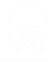 REFLECTIONS BY THE PSC ON THE R & S PROCESS IN THE PUBLIC SERVICE (7)
Some employees in departments are not aware of the recruitment and selection policies of their departments and some departments do not provide a job analysis outline before a post is advertised and sometimes  posts are filled without even being advertised.
In some instances, inexperienced and under qualified individuals are appointed to positions due to noncompliance with the R&S policies.
R&S processes in the Public Service can easily be manipulated – hence discrimination, tribalism, nepotism, interference by politicians and senior managers are some of the practises that were cited as forms of manipulation
The skills and competencies of human resource personnel is a major concern since many challenges are experienced because of, amongst others, the inability of HR officials to assert themselves as strategic partners in departments. 
R&S challenges contribute negatively towards employee performance and strained labour relations in departments however, some employees are reluctant to lodge grievances due to fear of  victimization.
The management of poor performance is weak in the Public Service, and it results in the uneven distribution of work among employees and work overload for some employees to cover up for underperforming employees.
24
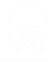 RECOMMENDATIONS
The following recommendations were made based on the findings presented in the report : 
An in-depth investigation using the case study methodology to establish the extent of the challenges and impact in specific departments should be conducted; and 
The PSC to conduct a longitudinal study to establish the impact of recruitment and selection practices on the functionality and effectiveness of departments in the Public Service.
25
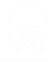 COMPETENCY ASSESSMENTS
The SMS Competency Framework was introduced to ensure that the  Public  Service achieves its professionalization objective, especially at the SMS  level.   
The  Framework seeks to ensure a  consistent  approach to performance  throughout  the  Public  Service. 
The framework outlines competencies that are important for the Public Service to be successful and ensures that Senior Managers have the requisite generic competencies and associated proficiency levels to succeed at the strategic level.
Cabinet took a decision to introduce competency-based assessments in August 2000 as  a  part  of a  range  of  initiatives to  improve  the  State's ability  to  recruit, retain  and  develop competent managers. 
A competency framework and  an  assessment battery  to  assess  11  broad competencies were  developed. 
In June 2006 Cabinet declared the framework to be compulsory in the appointment of senior managers. 
The DPSA is responsible for managing the competency assessment process for the SMS.
26
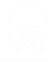 COMPETENCY ASSESSMENTS (2)
The MPSA issued Directives on the implementation of competency-based assessments in the Public Service. 
Service providers have been appointed to administer the SMS competency assessment battery that consists of inter-related exercises based on the SMS competency framework.   
Since implementation of the framework, the DPSA has produced two analytical reports at the end of each term of the appointed providers. These reports have highlighted the following:
Financial Management and People Management and Empowerment competencies are generally the weakest competencies amongst candidates who have gone through the assessments.
The transition between the operational/tactical level of work and the more strategic level of work seems to be problematic because not enough is done to encourage learning at a higher level of work from feeder level 12 to entry level 13.  
Individuals who are at level 12 need to be capacitated in order to improve competencies as measured for entry into the SMS, i.e. level 13.
27
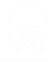 COMPETENCY ASSESSMENTS (3)
The 2018 study by the PSC on the effectiveness of R & S noted the assertion by most departments that objectivity with the SMS members’ practical exercises/competency assessments is certain as these are conducted by independent agencies or professional practitioners, and they are done in the presence of registered professionals who do/may not want to jeopardise their professions. 
Whilst cognisant of the fact that competency assessment in the Public Service is validated to identify developmental areas, some departments raised a concern that in many cases, the results of practical exercises/competency assessments are not taken into account by senior management when making final decisions on who to appoint, hence there was a view that competency assessment is only undertaken for compliance purposes.
DPSA reports also warned that any individual who is appointed despite achieving a score below the required competency level and her or his training and development need has not been addressed for that level, may lead to challenges if such a person progresses to a higher level.
28
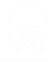 COMPETENCY ASSESSMENTS (4)
The 2016 Directive on Compulsory Capacity Development, Mandatory Training Days and Minimum Entry Requirements for members of the SMS, the SMS course (Nyukela) was introduced to address poor levels of performance and lack of structured training at various performer levels.  The purpose of this directive is three-fold:
To determine the compulsory training days for SMS members.
To provide for pre-entry to SMS course.
To determine required qualifications for SMS posts.
The purpose of the SMS Pre-Entry Programme is to strengthen the recruitment process at SMS level and to ensue that senior managers are competent in their job roles (NSG- 2018).
29
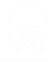 COMPETENCY ASSESSMENTS (5)
There have been other studies in academia that have reflected on the Public Service SMS Competency Framework. These studies have further revealed the following:
A key weakness with the framework is the lack of clarity on how some of the weaknesses that were raised before have been addressed. Prior to the review of the framework in 2014, (De Wet and Van der Waldt, 2013), assessed the developmental strengths of the SMS Competency Framework through conducting a comparative study of developmental countries such as China, India, Japan and Botswana. They organised the findings using an expanded version of Virtanen’s (2000) public value framework. The findings revealed that the framework does not address aspects of economic competency, and minimally deals with social and political competencies.
The same authors also concluded that public business (service delivery) and professional (public administration) competencies are moderately addressed in the framework. 
A closer analysis of the behavioural indicators listed in the framework also reveals that the framework does not address job specific technical competencies for specific occupations, trades and professions, which is a common weakness noted with many other competency frameworks in the public sector (Markus et al. 2005).
30
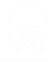 COMPETENCY ASSESSMENTS (6)
The competencies and behaviours outlined in the framework are task oriented and include criteria that resemble Traditional Public Administration (TPA) features, and it does not provide a coordinated mechanism to empower managers to lead development in complex and rapidly changing environments. 
Furthermore, the relevance of the framework in dealing with networked governance issues, which are central to inter-organisational leadership in the New Public Governance (NPG) context is questionable (Naidoo, 2015).
The framework focuses more on intra-organizational leadership but does not address the phenomenon of inter-organisational leadership and competencies. 
This weakness leads to the view that the underlying assumption is that the mastery of competencies in leading individual employees, teams and functional units as well as specific departments by senior managers across different performer levels will translate into collective organisational competence at the meso and macro-organisational levels of the Public Service (Sedibe, 2021).
31
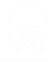 MONITORING OF GRIEVANCE MANAGEMENT
According to the 2020/21 grievance analysis report by the PSC, R&S grievances have remained the  fourth  highest  nature  of  grievances  reported by employees in the Public Service.  
During the 2020/21 period,  1325 grievances relating to recruitment and selection were lodged, which is a reduction of 32% and 33% when compared to the 1977 and 1971 grievance cases lodged during the 2019/20 and 2018/19 financial years. 
The reduction in the number of grievances relating to recruitment and selection can be attributed to the COVID-19 lockdown.
32
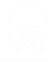 COMPLAINTS RELATING TO APPOINTMENTS
Number of complaints relating to HR matters and appointment irregularities lodged with the PSC:
24% of complaints lodged with the PSC are found to be substantiated. 
Many allegations are based on hearsay and not on valid information gathered by complainants.
The PSC intervened in selected cases to nullify the selection process prior to the appointment of a candidate where allegations regarding irregularities in the process were made.
Appointment irregularities account for 8% of National Anti-Corruption Hotline complaints lodged with the PSC in the 2020/21 financial year.
33
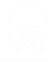 COMPLAINTS RELATING TO APPOINTMENTS (2)
The major factors that led to the alleged irregular appointment cases included, amongst others – 
Non-compliance with departmental recruitment and selection policies and procedures
Disregard of minimum requirements as specified in the advert when the selection committee conducted the short-listing exercise
Poor record-keeping throughout the recruitment and selection process; failure to register applications in the applicants’ master list
No comments on why applicants were not short-listed
Job evaluations not being conducted by departments before filling the post
Non-compliance with selection processes when head hunting
Not certifying competency assessment outcomes before they were used by departments to make a decision on the suitability of a candidate
Emanating from a PSC investigation in the Department of Public Works relating to the regularity of the filling of 684 appointments, the PSC is currently to giving evidence in disciplinary hearings to deal with employees to failed to ensure compliance with prevailing policies.
34
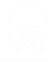 CONCLUSION
There is no doubt that an adequate comprehensive regulatory framework that addresses important principles with regards to recruitment and selection processes has been put in place.
However, implementation of the existing frameworks due to multiple factors, including the decentralization and delegation of R&S processes to multiple stakeholders requires improvement. Equally, the limitations of the existing Competency Assessment Framework for senior managers should be addressed.
While all Executive Authorities, with the support of Heads of Departments and other officials, have the responsibility to ensure the effective implementation of R&S processes in line with prescripts, the MPSA/DPSA, as the custodian of the HRM framework in the Public Service has an important role to play in addressing challenges in a systematic manner. 
The PSC will continue to monitor and evaluate these important HRM practices in order to identify areas for improvement and to use its findings and recommendations as the basis to engage with the MPSA/DPSA , EAs, HODs and other stakeholders.
35
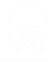 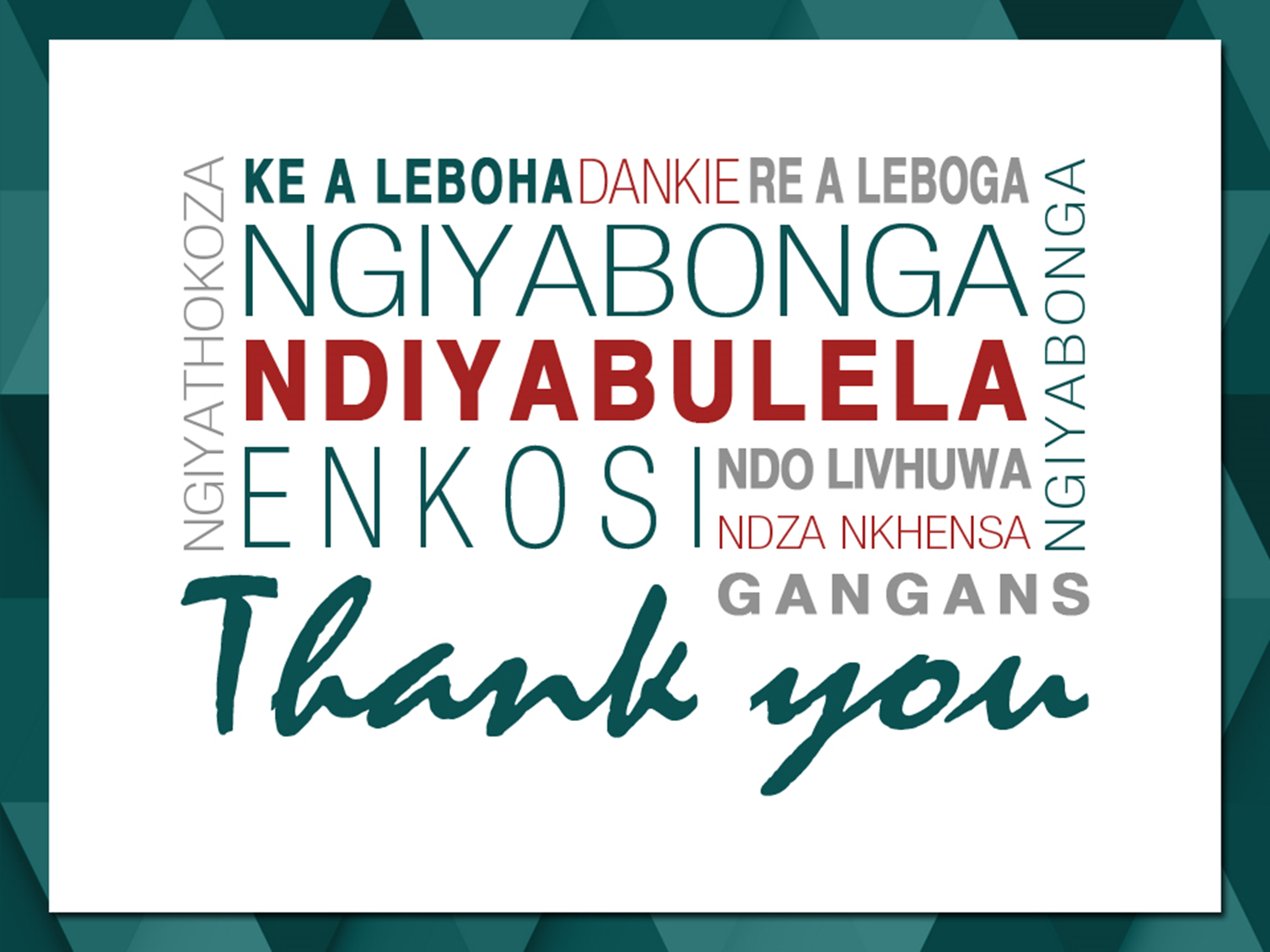 36
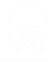